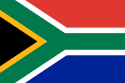 JUŽNA AFRIKA
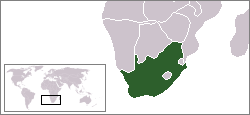 Glavno mesto: Pretoria (upravno)Cape Town (zakonodajno)Bloemfontein (sodno)

Največje mesto Johannesburg

Uradni jezik: (11)
    afrikanščina, angleščina, zulujščina, koščina, svazijščina, ndebelščina, sotho, tsonga, tsvana, venda.
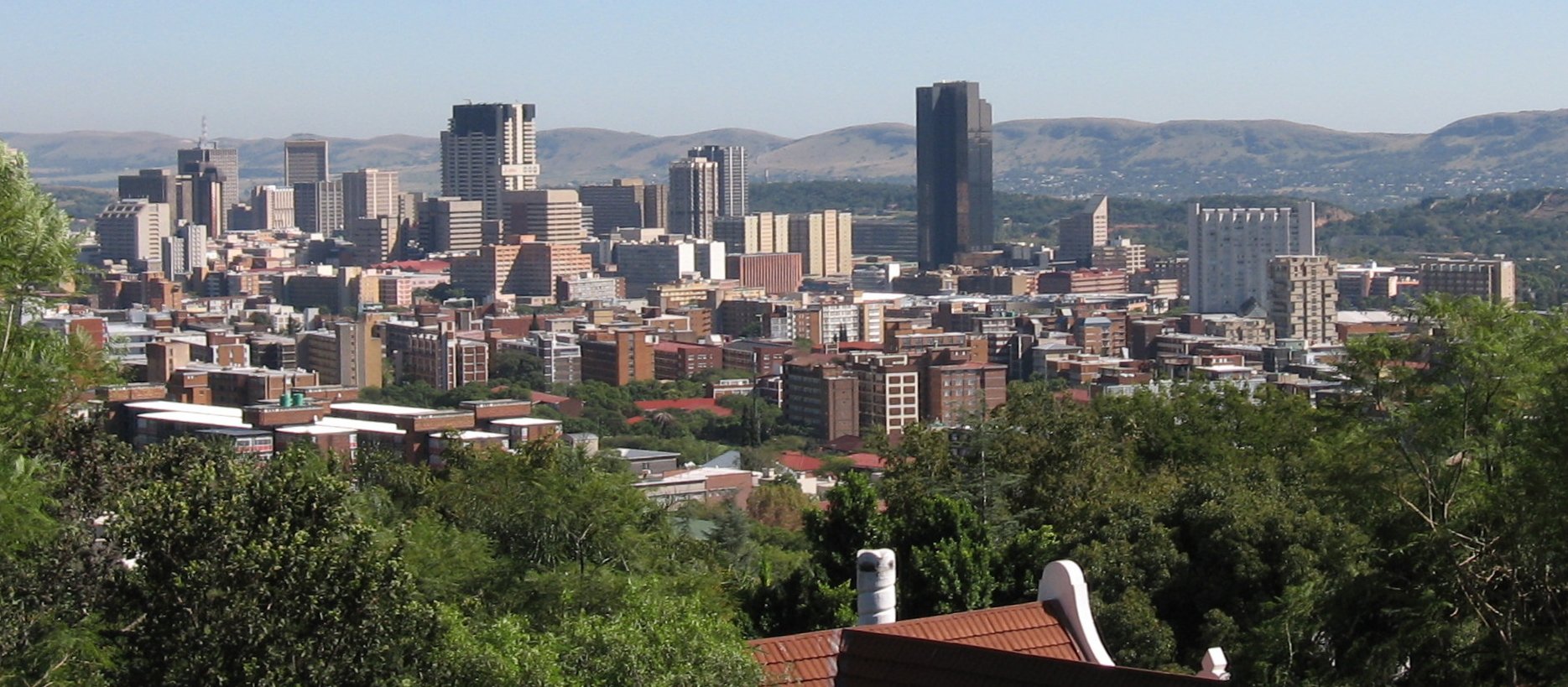 Pretoria
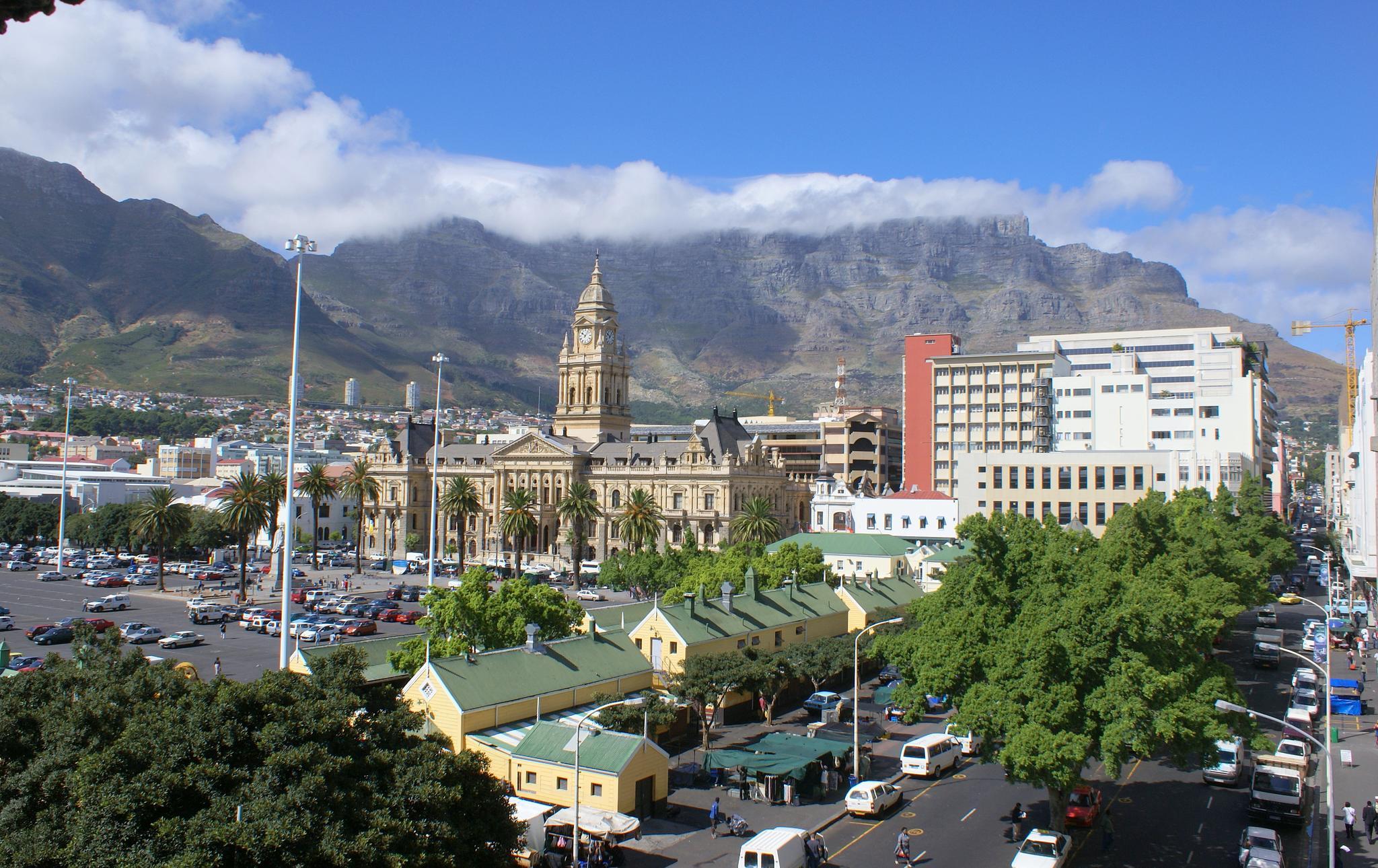 Cape Town
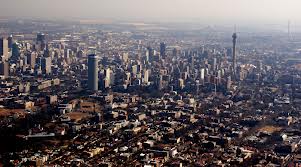 Johannesburg
HIMNA
https://www.youtube.com/watch?v=uhUMsqei7kM
PREDSEDNIK
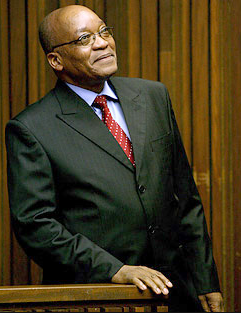 Jacob Zuma
 rojen 12. april 1942 
je predsednik Južne Afrike,
izvoljeni parlament po zmagi svoje stranke na volitvah leta 2009.
Neodvisnost od Združenega kraljestvaUnija od 31.5.1910Republika od 31.5.1961
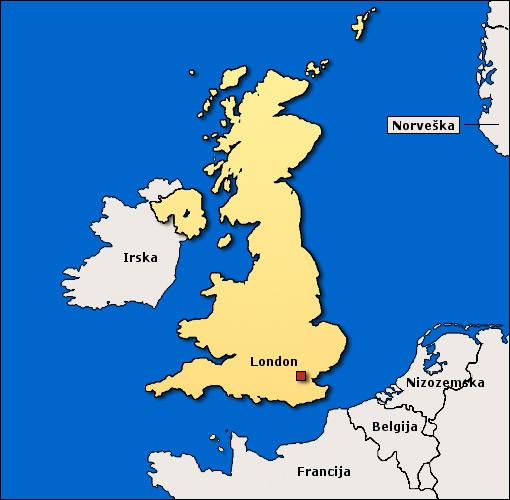 ZDRUŽENO KRALJESTVO
VIRI
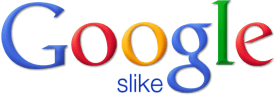 Google


Wikipedija
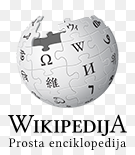